UNIVERSIDADE ABERTA DO SUS              UNIVERSIDADE FEDERAL DE PELOTAS              Especialização em Saúde da Família             Modalidade a Distância          Turma nº 7
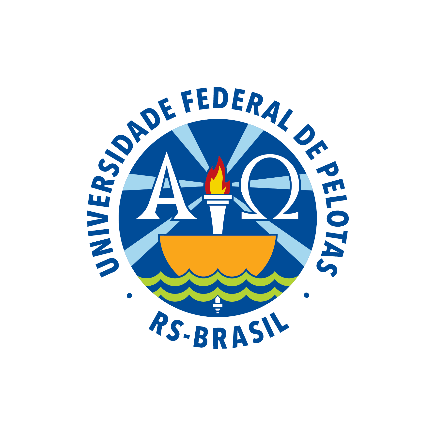 Melhoria nas ações de prevenção e controle do câncer de colo de útero e de mama na UBS Mãe Luzia. Anísio de Abreu-PI.
Aluno: Pablo Antonio Pérez RodríguezOrientadora: Stelita Pacheco Dourado Neta
Pelotas 2015
ESTRUTURA DA APRESENTAÇÃO
• Introdução• Objetivo geral• Metodologia• Objetivos     • Metas     • Resultados• Discussão• Reflexão crítica sobre o processo pessoal de aprendizagem e na implementação da intervenção.
INTRODUÇÃO
No Brasil o câncer do colo de útero é a terceira neoplasia maligna mais comum entre as mulheres, também o câncer de mama é outra das neoplasias maligna que com maior frequência afetam as mulheres por não ter um diagnóstico precoce as conduze a morte.
As duas doenças constituem  um grave problema de saúde, econômico e social, pois ocasionam  altos números de mortes com elevado custo de tratamento das doenças e suas complicações e impacto na vida dos doentes, a família, amigos e a comunidade.
INTRODUÇÃO
CARACTERIZAÇÃO DO MUNICÍPIO:

MUNICÍPIO: Anísio de Abreu, localizado ao sul do estado Piauí que se encontra na região sudeste do país a 600 km da capital Teresina.
POPULAÇÃO: 9.870 habitantes
POSSUI: 02 Unidades Básicas de Saúde; 01 Hospital de Pequeno Porte; 01 SAMU; 01 NASF e 01 CRAS.
INTRODUÇÃO
• A população da área de abrangência da UBS é de 4.490 pessoas.•  Cada equipe é Composta por:1 Enfermeira.1 Médico.1 Técnica de enfermagem.5 Agentes comunitários da saúde em uma e 6 na outra equipe.
1 Odontólogo.1 Técnica de Odontologia.1 Assistente de Serviços Gerais.1 Recepcionista.
INTRODUÇÃO
Situação da ação programática da UBS antes da intervenção:
Equipe atuando sem seguimento de protocolos adequadamente.• Não cadastramento adequado das usuárias com idade entre 25 e 64 anos e de 50 a 69.• Condições inadequadas da UBS, encontrando-se  a mesma em  edificação.• Registros e Prontuários desatualizados com ausência de arquivos.
OBJETIVOS
OBJETIVO GERAL
Melhorar as ações de prevenção e controle do câncer de colo de útero e de mama na UBS Mãe Luzia em Anísio de Abreu-PI.
OBJETIVOS ESPECÍFICOS
1. Ampliar a cobertura de detecção precoce do câncer de colo e do câncer de mama.
2. Melhorar a qualidade do atendimento das mulheres que realizam detecção precoce de câncer de colo de útero e de mama na unidade de saúde. 
3. Melhorar a adesão das mulheres à realização de exame citopatológico de colo de útero e mamografia. 
4. Melhorar o registro das informações
5. Mapear as mulheres de risco para câncer de colo de útero e de mama. 
6. Promover a saúde das mulheres que realizam detecção precoce de câncer de colo de útero e de mama na unidade de saúde.
METODOLOGIA
Ações:
Focando as ações nos quatro eixos:
• Monitoramento e avaliação.• Organização e gestão do serviço.• Engajamento público. • Qualificação da prática clínica.
METODOLOGIA
Logística:
• Apresentar e disponibilizar o material adequado diante os gestores.
• Protocolos de Câncer de colo de útero e de mama.
• Manual Técnico de Câncer de colo de útero e de mama.
• Ficha espelho fornecida pelo curso.
• Planilha coleta de dados.
• Prontuário clínico da UBS.
Objetivos, Metas e Resultados.
Intervenção - Período de 9 de Fevereiro a 7 de Maio de 2015
Cobertura:
 669 (57,3%) das mulheres da área na faixa etária entre 25 e 64 anos de idade para Câncer de colo de útero.
373 (46,9%)  mulheres entre 50 e 69 anos de idade para Câncer de mama.

Antes da intervenção o percentual de exames citopatológico e de mamografia era baixo.
Todos os indicadores foram coletados adequadamente.
Objetivo 1: Ampliar a cobertura de detecção precoce do câncer de colo e do câncer de mama.
Meta 1: Ampliar a cobertura de detecção precoce do câncer de colo de útero das mulheres na faixa etária entre 25 e 64 anos de idade para 90%.
Resultados:  No mês1:89 (7,6%), no mês 2:193 (16,5%) e no mês 3:597 (51,2%). 






Figura1 GráficoProporção de mulheres entre 25 e 64 anos com exame em día para detecção precoce do câncer de colo de útero
Fonte: Planilha final de coleta de dados.
Objetivo 1: Ampliar a cobertura de detecção precoce do câncer de colo e do câncer de mama.
Meta 2: Ampliar a cobertura de detecção precoce do câncer de mama das mulheres na faixa etária entre 50 e 69 anos de idade para 95%.
Resultados: No mês 1:31 (8,3%), no mês 2:70 (18,8%) e no mês 3:175 (46,9%) 





Figura 2: Gráfico Proporção de mulheres entre 50 e 69 anos com exame em día para detecção precoce de câncer de mama
Fonte: Planilha final de coleta de dados.
Objetivo 2: Melhorar a qualidade do atendimento das mulheres que realizam detecção precoce de câncer de colo de útero e de mama na unidade de saúde.
Meta 2.1: Obter 100% de coleta de amostras satisfatórias do exame citopatológico de colo de útero. 

Indicador 2.1: Proporção de mulheres com amostras satisfatórias de exame citopatológico para câncer do colo do útero.

Resultados: No primeiro mês 89 (100%), no segundo mês 193 (100%) e no terceiro mês 597(100%).
Objetivo 3: Melhorar a adesão das mulheres à realização de exame citopatológico de colo de útero e mamografia.
Meta 3.1: Identificar 100% das mulheres com exame citopatológico alterado sem acompanhamento pela unidade de saúde.
Indicador 3.1 Proporção de mulheres que tiveram exame citopatológico alterado e não estão sendo acompanhadas pela UBS.
Resultados: Nestas doze semanas que durou o trabalho da intervenção não houve exame de mamografia alterado nas mulheres sem acompanhamento, portanto 0%.
Objetivo 3: Melhorar a adesão das mulheres à realização de exame citopatológico de colo de útero e mamografia.
Meta 3.2. Identificar 100% das mulheres com mamografia alterada sem acompanhamento pela unidade de saúde.
Indicador 3.2 Proporção de mulheres que tiveram mamografia alterada e não estão sendo acompanhadas pela UBS.
Resultados: Nestas doze semanas que durou o trabalho da intervenção não houve exame de mamografia alterado nas mulheres sem acompanhamento, portanto 0%.
Objetivo 3: Melhorar a adesão das mulheres à realização de exame citopatológico de colo de útero e mamografia.
Meta 3.3. Realizar busca ativa em 100% de mulheres com exame citopatológico alterado sem acompanhamento pela unidade de saúde.
Indicador 3.3: Proporção de mulheres com exame citopatológico alterado que não estão em acompanhamento e que foram buscadas pelo serviço para dar continuidade ao tratamento. 
Resultados: Este indicador foi de 0% já que nenhuma mulher teve exame citopatológico alterado e, que, portanto, não necessitou de busca ativa.
Objetivo 3: Melhorar a adesão das mulheres à realização de exame citopatológico de colo de útero e mamografia.
Meta 3.4. Realizar busca ativa em 100% de mulheres com mamografia alterada sem acompanhamento pela unidade de saúde.  
Indicador 3.4: Proporção de mulheres com mamografia alterada que não estão em acompanhamento e que foram buscadas pelo serviço para dar continuidade ao tratamento
Resultados: Este indicador foi de 0% já que nenhuma mulher teve exame de mamografia alterado e, que, portanto, não necessitou de busca ativa.
Objetivo 4: Melhorar o registro das informações
Meta 4.1 Manter registro da coleta de exame citopatológico do colo do útero em registro especifico no 100% das mulheres cadastradas.
Indicador 4.1 Proporção de mulheres com registro adequado do exame citopatológico do colo do útero. 
Resultados: 
Primeiro mês, de 110 mulheres cadastradas, 110 mulheres tiveram os registros de forma adequada (100%);
Segundo mês, de 297 mulheres cadastradas, 297 tiveram registro adequado (100%);
Terceiro mês finalizamos com as 669 (110%) mulheres com os registros adequados do exame citopatológico de colo de útero.
Objetivo 4: Melhorar o registro das informações
Meta 4.2 Manter registro da realização da mamografia em registros específicos no 100% das mulheres cadastradas.
Indicador 4.2 Proporção de mulheres com registro adequado do exame de mama e mamografia.
Resultados: 
Primeiro mês de 35 mulheres cadastradas no programa, 35 (100%) mulheres tiveram os registros de forma adequada; 
Segundo mês, de 86 mulheres cadastradas, 86 (100%) mulheres tiveram registro adequado (100%) do resultado da mamografia; 
Terceiro mês, de 179 mulheres cadastradas, 179(100%) mulheres tiveram registro adequado do exame de mama e mamografia.
Objetivo 5: Mapear as mulheres de risco para câncer de colo de útero e de mama
Meta5.1 Pesquisar sinais de alerta para câncer de colo de útero em 100% das mulheres entre 25 e 64 anos (Dor e sangramento após relação sexual e/ou corrimento vaginal excessivo). 
Indicador 5.1: Proporção de mulheres de 25 a 64 anos com pesquisa de sinais de alerta para câncer do colo do útero.
Resultados: 
no primeiro mês, 110 (100%) das mulheres com pesquisa de sinais de alerta para câncer do colo do útero.
No segundo mês, 297 (100%) mulheres.
No terceiro mês, 669 (100%) mulheres cadastradas com pesquisa de sinais de alerta para câncer do colo do útero.
Objetivo 5: Mapear as mulheres de risco para câncer de colo de útero e de mama
Meta 5.2 Realizar avaliação de risco para câncer de mama em 100% das mulheres entre 50 e 69 anos.
Indicador 5.2 Proporção de mulheres de 50 a 69 anos com avaliação de risco para câncer de mama.
Resultados: 
no primeiro mês 35 (100%) mulheres com avaliação de risco para câncer de mama.
No segundo mês, 86(100%) mulheres.
E no terceiro mês, 179 (100%) das mulheres cadastradas estavam com avaliação de risco para câncer de mama realizada.
Objetivo 6: Promover a saúde das mulheres que realizam detecção precoce de câncer de colo de útero e de mama na unidade de saúde
Meta 6.1. Orientar 100% das mulheres cadastradas sobre doenças sexualmente transmissíveis (DST) e fatores de risco para câncer de colo de útero.
Indicador 6.1: Proporção de mulheres orientadas sobre DST e fatores de risco para câncer do colo do útero.
Resultados: 
No primeiro mês, 110 (100%) das mulheres cadastradas com orientações sobre DST e fatores de risco para Ca de útero;
No segundo mês 297 (100%);
No terceiro mês 669 (100%) das mulheres cadastradas receberam orientação sobre doenças sexualmente transmissíveis (DST) e fatores de risco para câncer de colo do útero.
Objetivo 6: Promover a saúde das mulheres que realizam detecção precoce de câncer de colo de útero e de mama na unidade de saúde
Meta 6.2. Orientar 100% das mulheres cadastradas sobre doenças sexualmente transmissíveis (DST) e fatores de risco para câncer de mama.
Indicador 6.2 Proporção de mulheres orientadas sobre DTS e fatores de risco para câncer de mama.
Resultados:
 no primeiro mês 35 (100%) mulheres que foram orientadas sobre DST e fatores de risco para Ca de mama.
No segundo mês, 86(100%) mulheres.
No terceiro mês, 179 (100%) das mulheres cadastradas estavam com orientações sobre DTS e fatores de risco para câncer de mama.
Discussão
Para a Equipe: Constituiu-se uma oportunidade para capacitar e ampliar os conhecimentos dos profissionais da UBS e cumprir com as orientações do protocolo do Ministério de Saúde.
• Para o serviço: A melhoria dos registros e o agendamento das consultas das mulheres para realização dos exames de prevenção viabilizou a otimização da agenda para a atenção à demanda espontânea, assegurando um atendimento de excelência da população e impactou de maneira positiva  em outras ações programáticas.
• Para a comunidade: Melhor conhecimento destas doenças através das  atividades educativas em saúde na comunidade, com vistas a promover  melhores estilos de vida por meio de ações educativas sobre temas destinados a prevenir e promover saúde.
Discussão
Nível de incorporação da Intervenção a Rotina do  Serviço:

A intervenção já está incorporada as rotinas do serviço, e para isso vão continuar ampliando o trabalho de conscientização das usuárias, a família e a comunidade na importância do acompanhamento das mulheres nas faixas etárias de 25 e 64 anos e de 60 e 69 anos de idades preconizadas nos Protocolos de atendimento para câncer de colo de útero e de mama . Vamos cumprir com as orientações segundo o protocolo para melhorar os indicadores que apresentaram dificuldades e continuar incentivando  a estes grupo da população para uma melhoria do estilo de vida.
Discussão
Mudanças:

A equipe pretende dar continuidade  às  consultas de acompanhamento diferenciado a todas aquelas mulheres que apresentam algum tipo de alteração nos exames de prevenção de colo de útero e de mama e continuar trabalhando na implementação das ações desta ação programática com o propósito de continuar melhorando a qualidade da atenção as usuárias de nossa área adstrita e manter a cobertura dos atendimentos.
Reflexão crítica sobre o processo pessoal de  aprendizagem
EXPERIÊNCIA: 
Para mim foi um desafio no inicio saber que tinha que fazer uma especialização à distancia, pois é a primeira experiência como profissional, ter que estudar e compreender o Projeto Pedagógico pelo  qual se rege o Curso de Especialização em Saúde da Família.ESTUDO: Compreensão do Projeto Pedagógico e estudo de   protocolos de atuação no Brasil.
Reflexão crítica sobre o processo pessoal de  aprendizagem
Prática profissionais: 

A especialização me permitiu aprofundar os conhecimentos acerca da ESF, estudar os protocolos de ações programáticas de grupos priorizados, podendo levar a prática as ações que preconiza o Ministério da Saúde do Brasil, principalmente nos Programas de prevenção do câncer de colo de útero e de mama, oferecendo atendimento integral e com mais qualidade as mulheres nas faixas etárias preconizadas nos protocolos.
Reflexão crítica sobre o processo pessoal de  aprendizagem
Aprendizados mais relevantes:
Planejamento das ações em saúde, pois possibilita trabalhar com os principais problemas da comunidade e prioriza-los para tentar dar solução com ações de prevenção.
Referências:
BRASIL. Ministério da Saúde. Secretaria de Atenção à Saúde. Departamento de Atenção Básica. Rastreamento (Série A: Normas e Manuais Técnicos. Cadernos de Atenção Primária nº29). Brasília, 2010.
BRASIL. Ministério da Saúde. Gabinete do Ministro. Portaria nº 2.488, de 21 de outubro de 2011. Aprova a Política Nacional de Atenção Básica, estabelecendo a revisão de diretrizes e normas para a organização da Atenção Básica, para a Estratégia Saúde da Família - ESF e o Programa de Agentes Comunitários de Saúde - PACS. Diário Oficial da República Federativa do Brasil, Brasília, DF, 24 out. 2011.
 BRASIL. Ministério da Saúde Controle dos cânceres do colo do útero e da mama (Cadernos de Atenção Básica, n. 13) / Ministério da Saúde, Secretaria de Atenção à Saúde, Departamento de Atenção Básica. – 2. ed. – Brasília: Editora do Ministério da Saúde, 2013.
 INSTITUTO NACIONAL DE CÂNCER (Brasil). Nomenclatura brasileira para laudos cervicais e condutas preconizadas: recomendações para profissionais de saúde. 2. ed. Rio de Janeiro: INCA, 2006. Disponível em:  http://www1.inca.gov.br/inca/Arquivos/Titulos/Nomenclatura_colo_do_utero.pdf. Acesso em: 10 set. 2010.
 BRASIL. Ministério da Saúde. Secretaria Executiva. Departamento de Apoio à Descentralização. Coordenação-Geral de Apoio à Gestão Descentralizada. Diretrizes operacionais dos Pactos pela Vida, em Defesa do SUS e de Gestão. Brasília, 2006a. 76p.
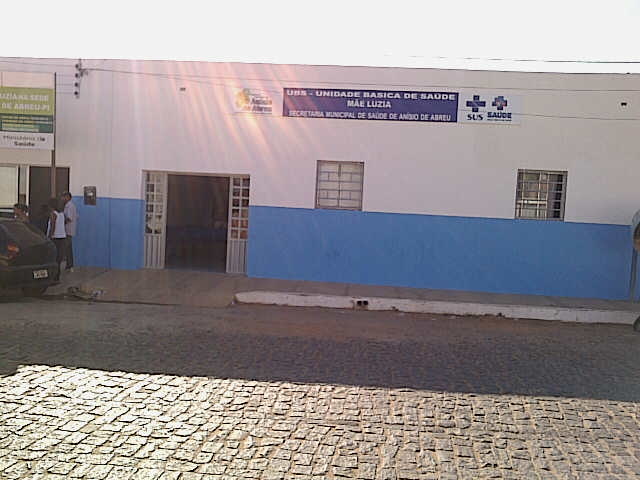 Unidade Básica de Saúde Mãe Luzia. Município: Anísio de Abreu-PI.
MUITO OBRIGADO